Evaluating in Image Retrieval
Precision
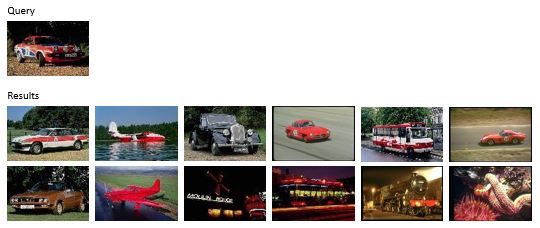 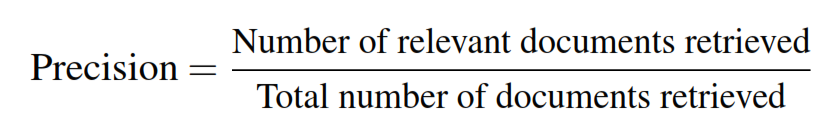 Recall
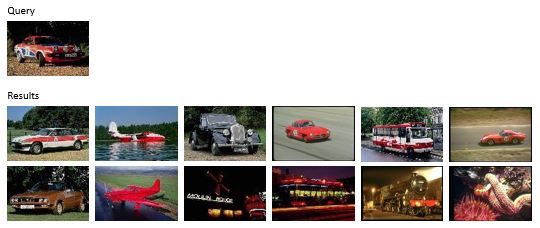 *diasumsikan terdapat 36 gambar mobil di dataset
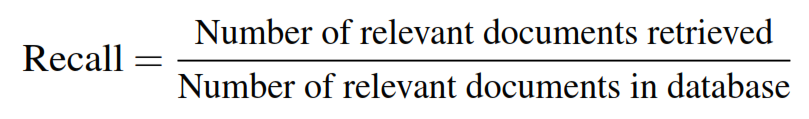 F1-score
Precision better than recall for retrieval system